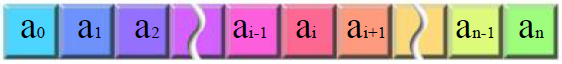 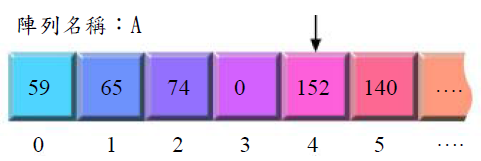 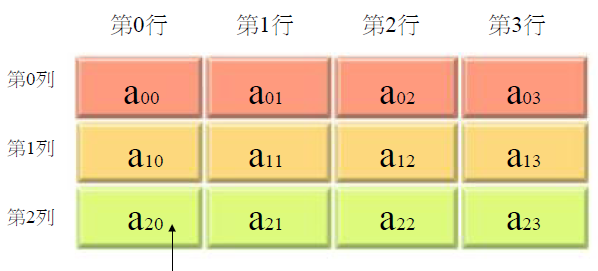 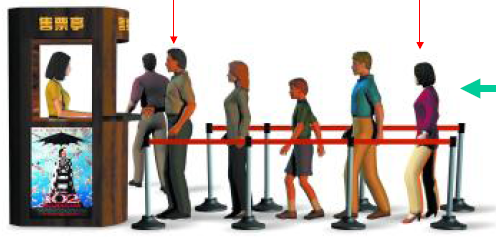 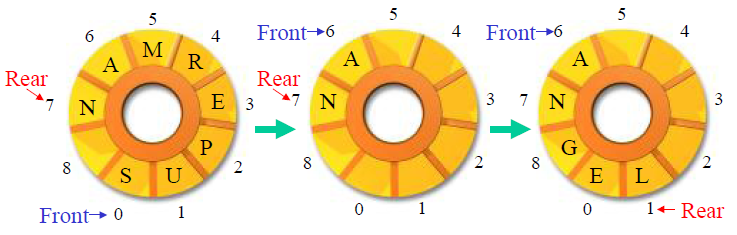 2D Array: 98Queen, 00, 06, 08, 09
Stack 05, 06
LList: 94, 07, 08, 09
Queue
http://www.apsu.edu/myersb2/linked_list_animation.htm
http://www.cs.stir.ac.uk/~mew/dissertation/
http://www.apl.jhu.edu/Classes/605202/felikson/lectures/L3/L3.html
http://www.eecg.toronto.edu/~jayar/courses/aps105S/quizzes/quiz2b/node2.html
http://www.theparticle.com/javadata2.html